Робота в термодинаміці
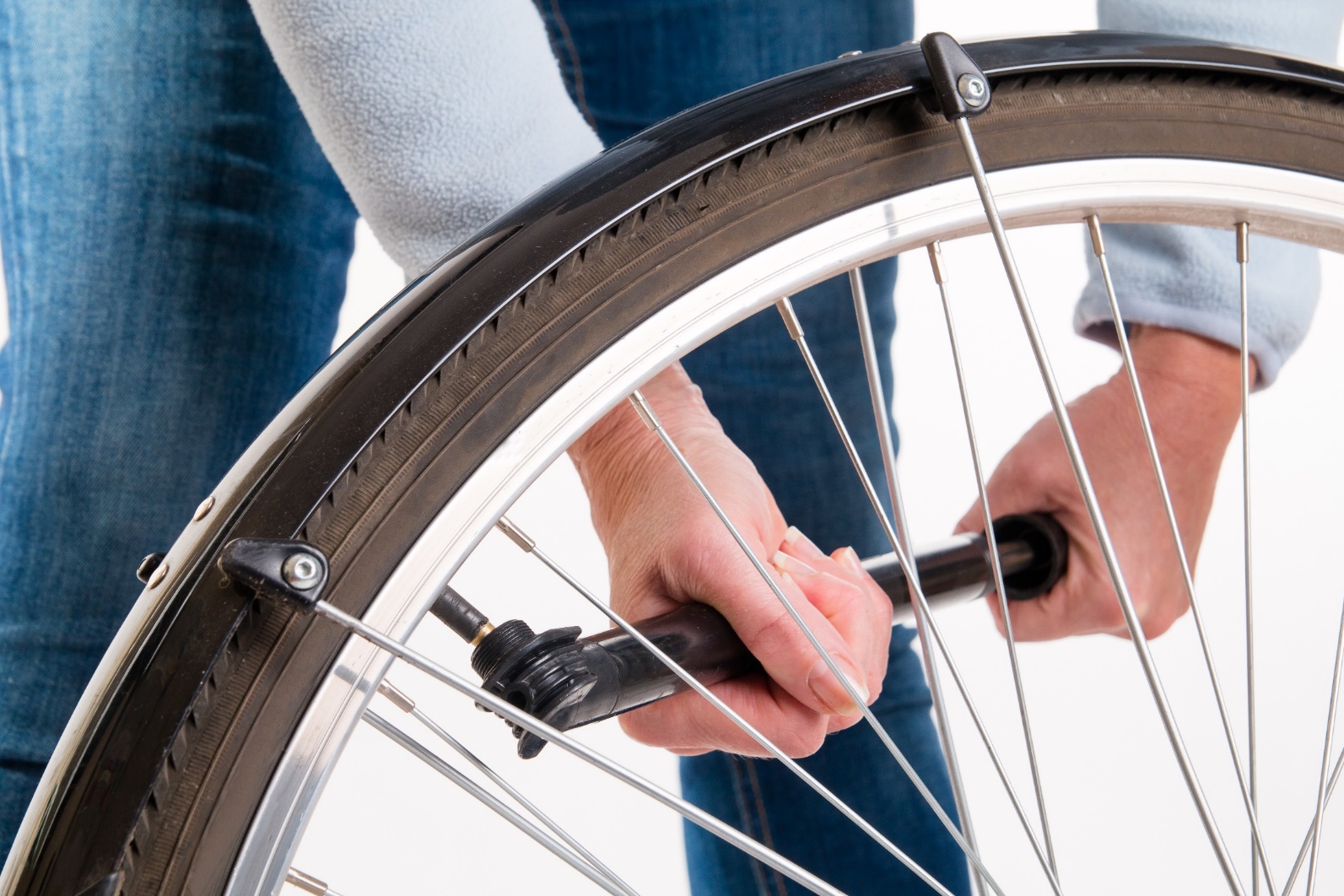 Проблемні запитання
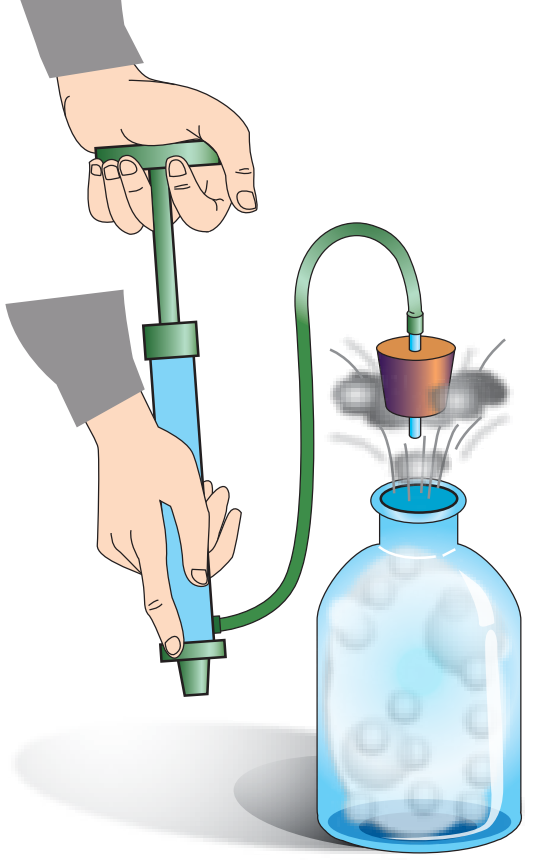 Під дією яких сил корок вилетів із посудини?
Про що свідчить утворення туману?
Який висновок можна зробити щодо зміни внутрішньої енергії газу?
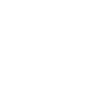 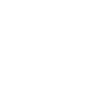 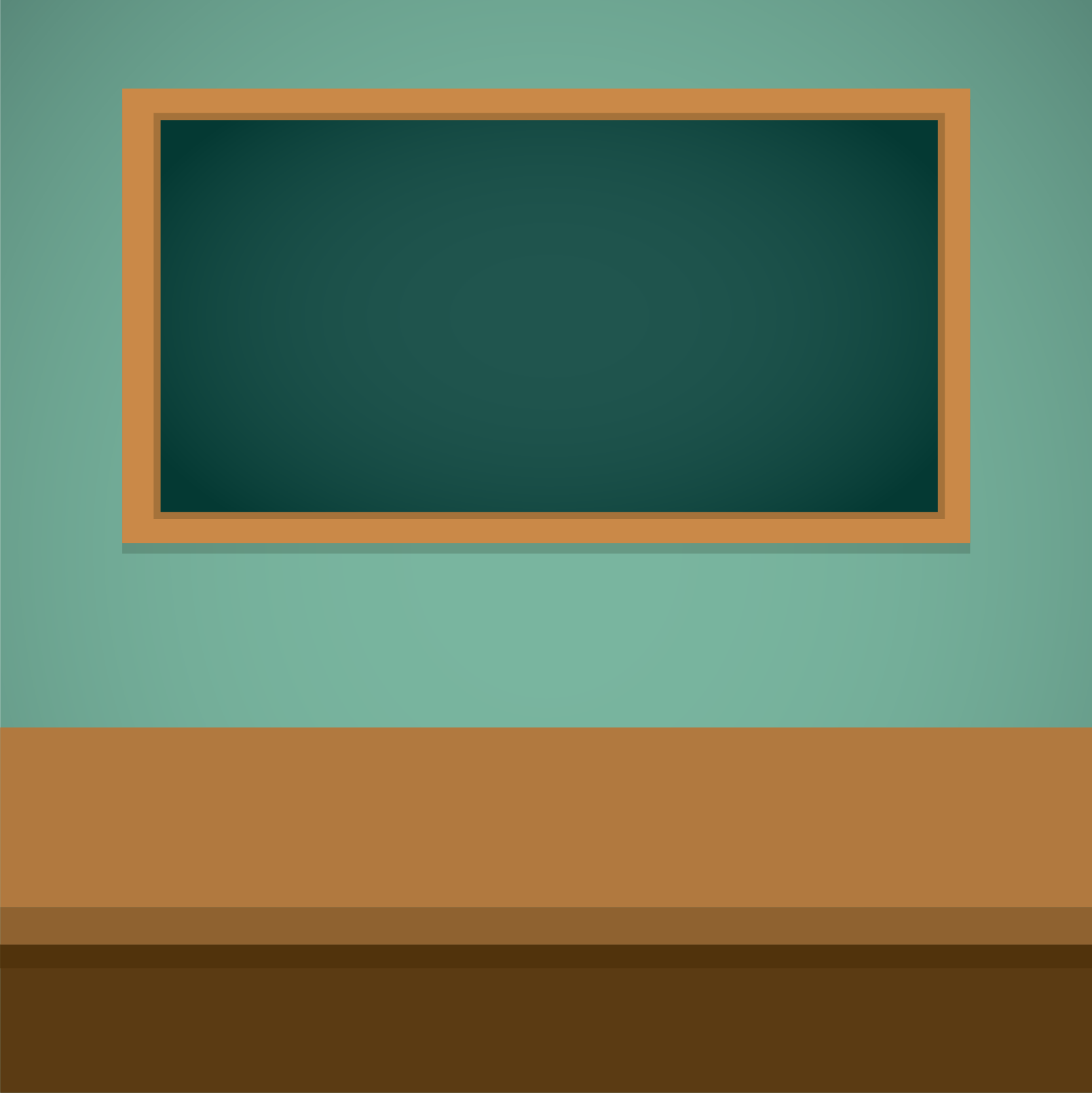 Проблемні запитання
Газ виконує додатну роботу
Газ виконує від’ємну роботу
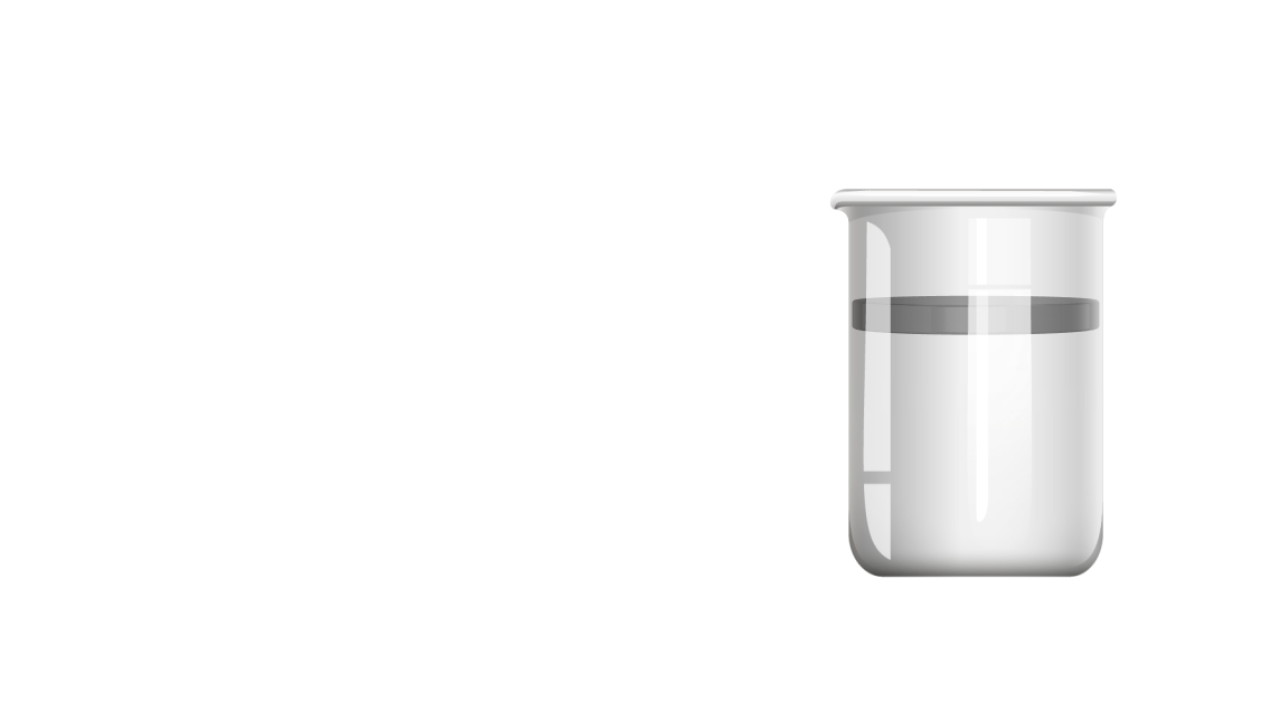 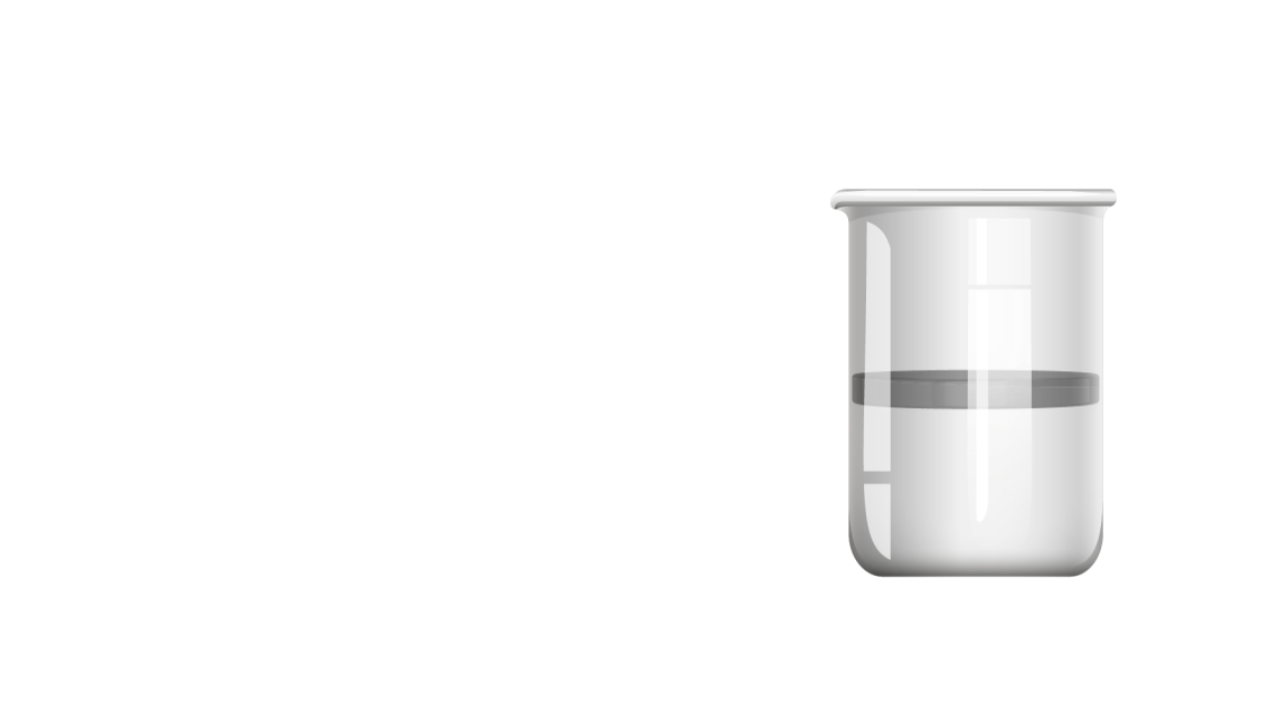 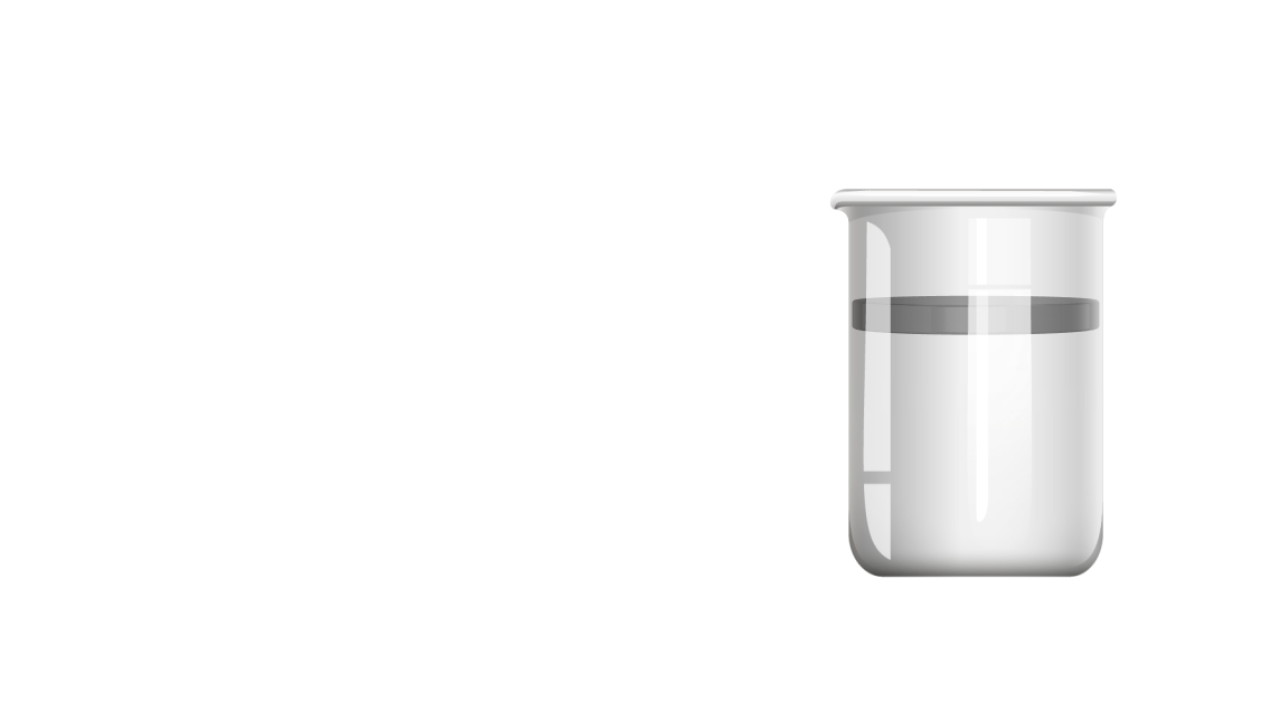 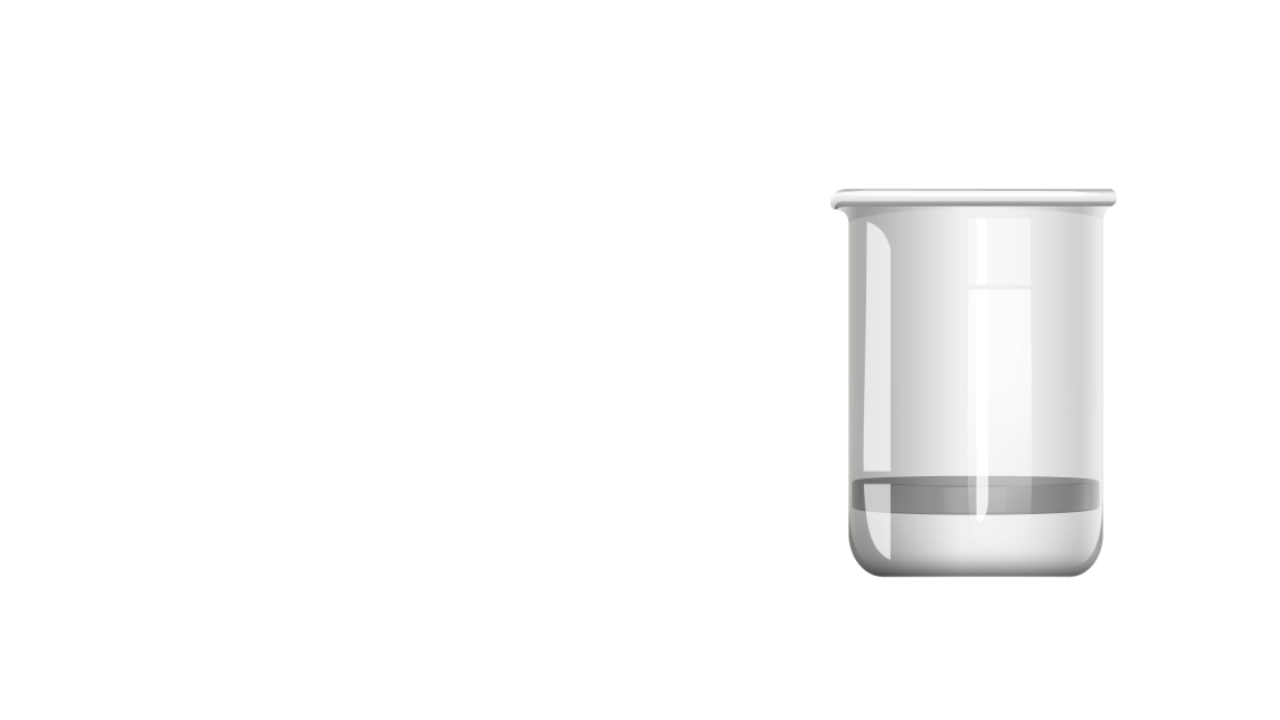 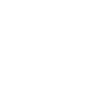 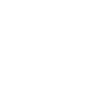 Робота газу
Газ розширюється ізобарно
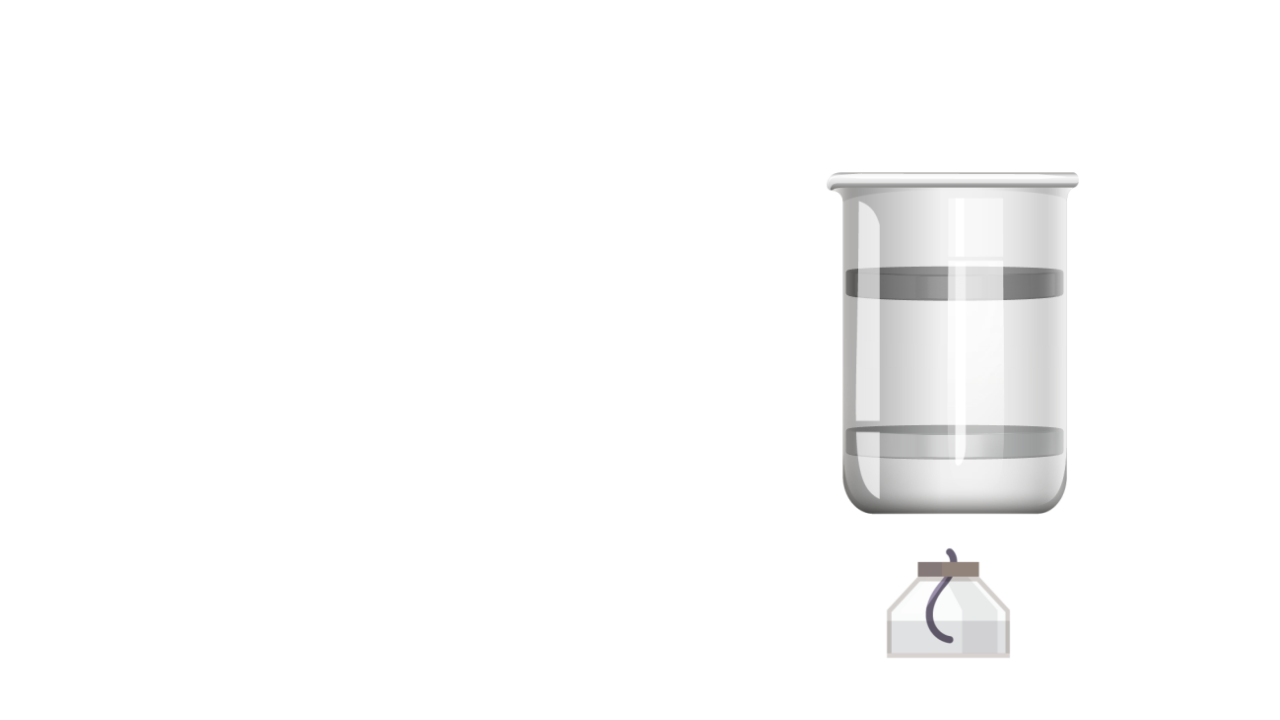 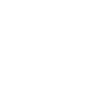 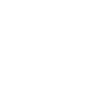 Робота газу
Робота газу в разі ізобарного розширення
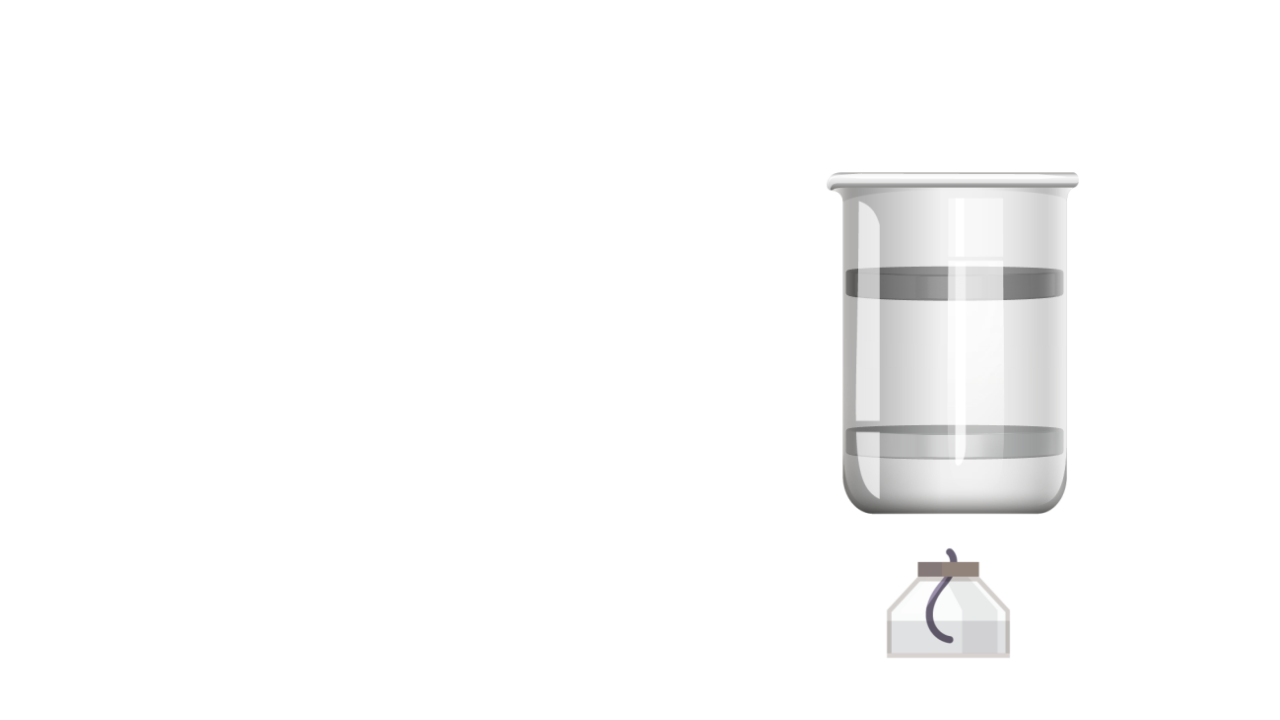 Це площа прямокутника під графіком залежності p(V)
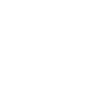 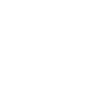 Робота газу
Робота газу в разі ізобарного стиснення
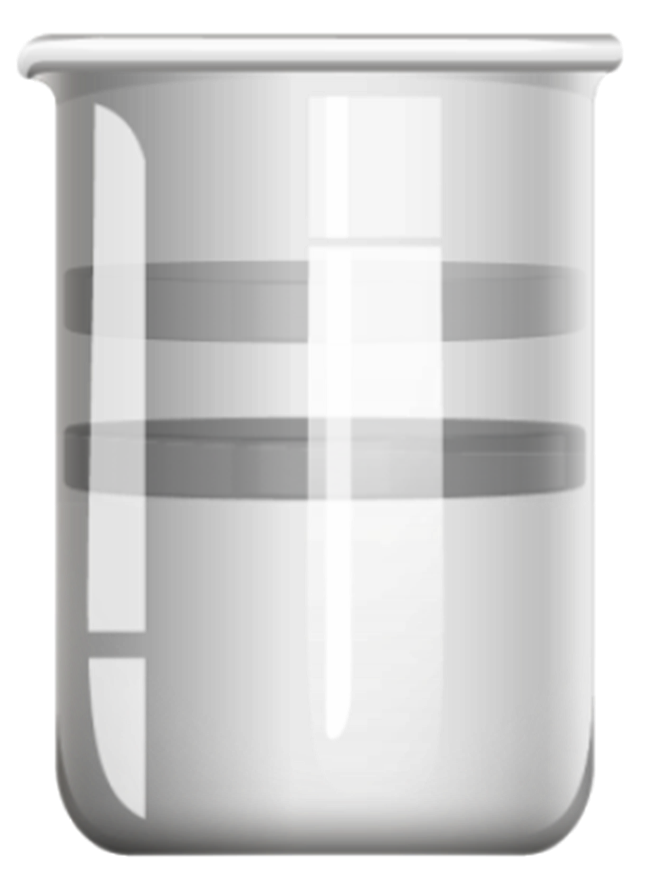 Це площа прямокутника під графіком залежності p(V)
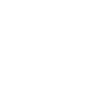 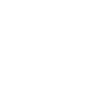 Геометричний зміст роботи
При ізохорному процесі газ роботу не виконує
Робота газу при ізотермічному розширенні (стисненні)
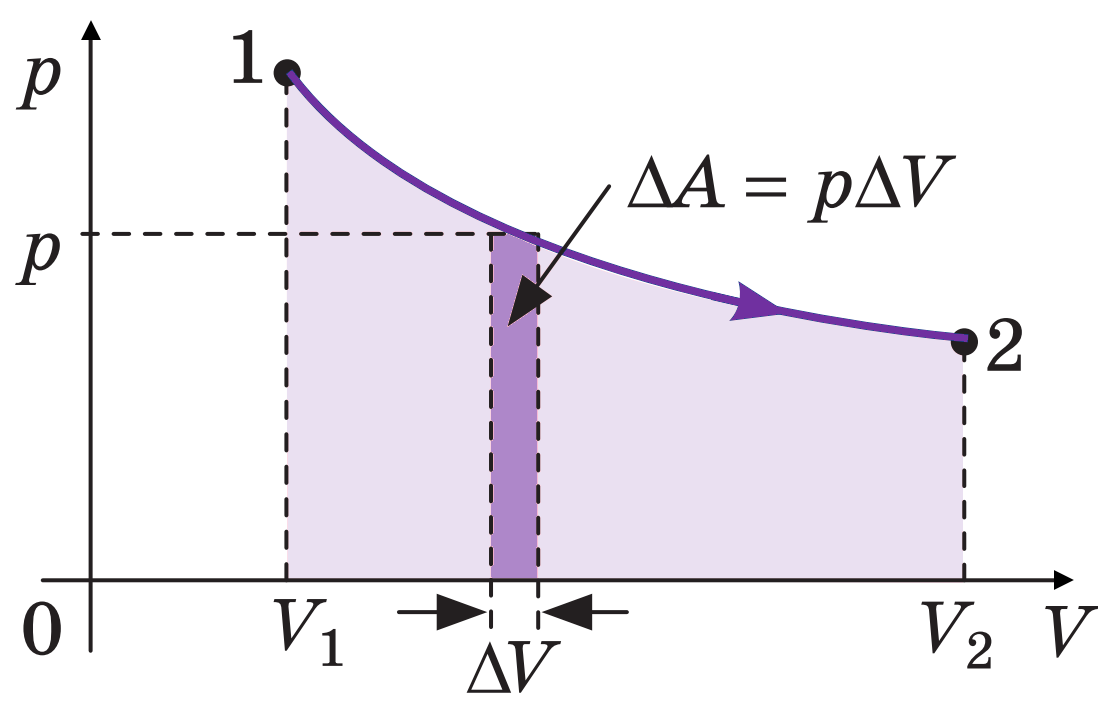 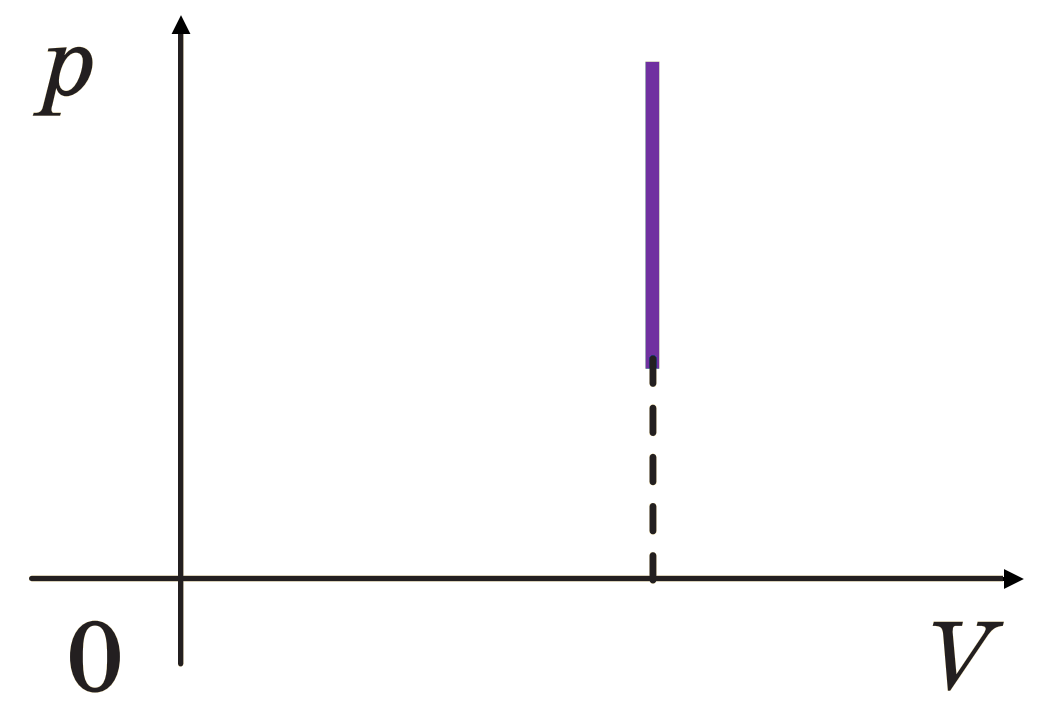 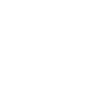 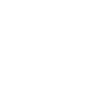 Це площа криволінійної трапеції під графіком залежності p(V)
Геометричний зміст роботи
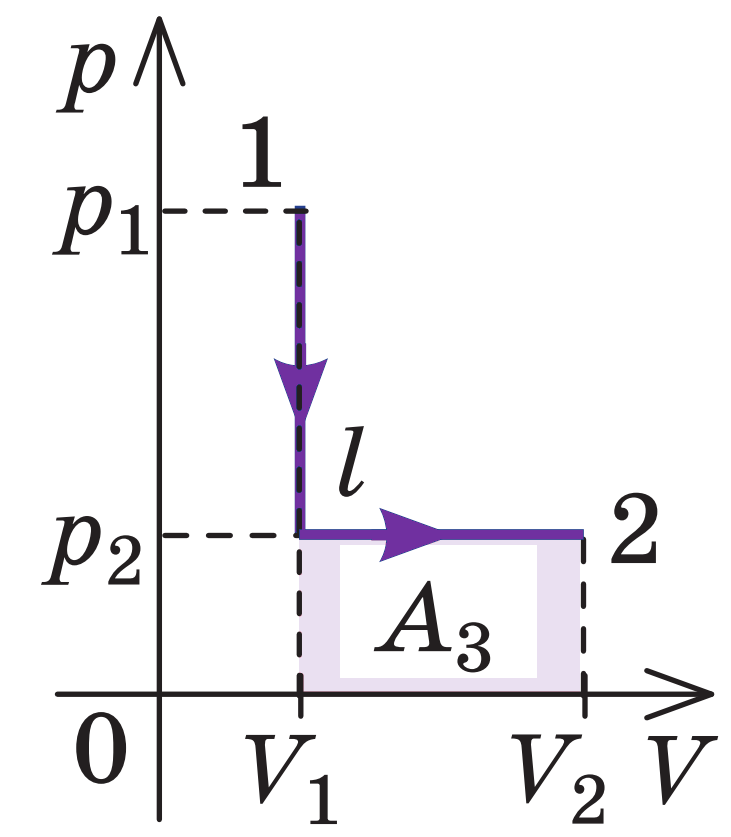 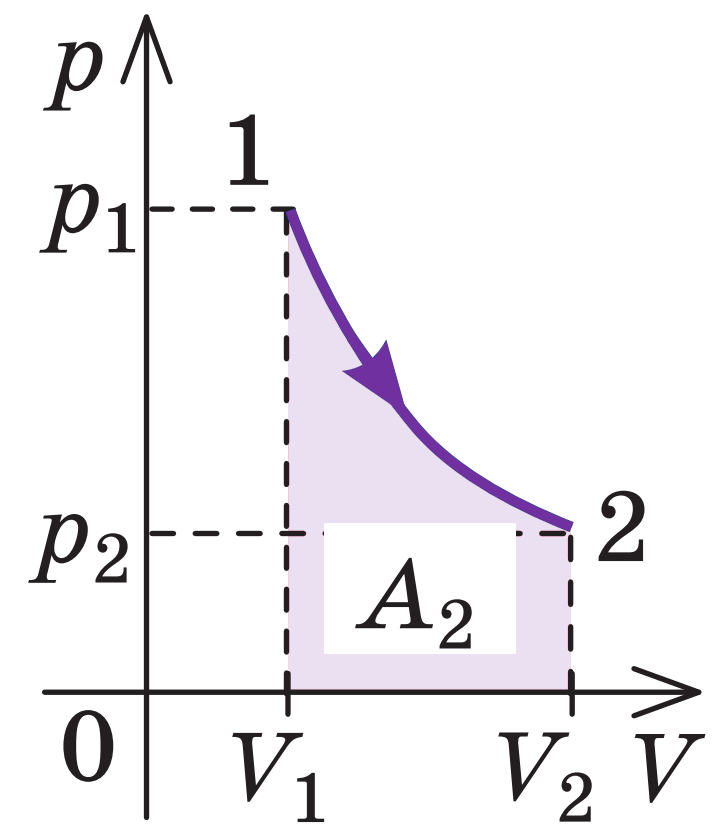 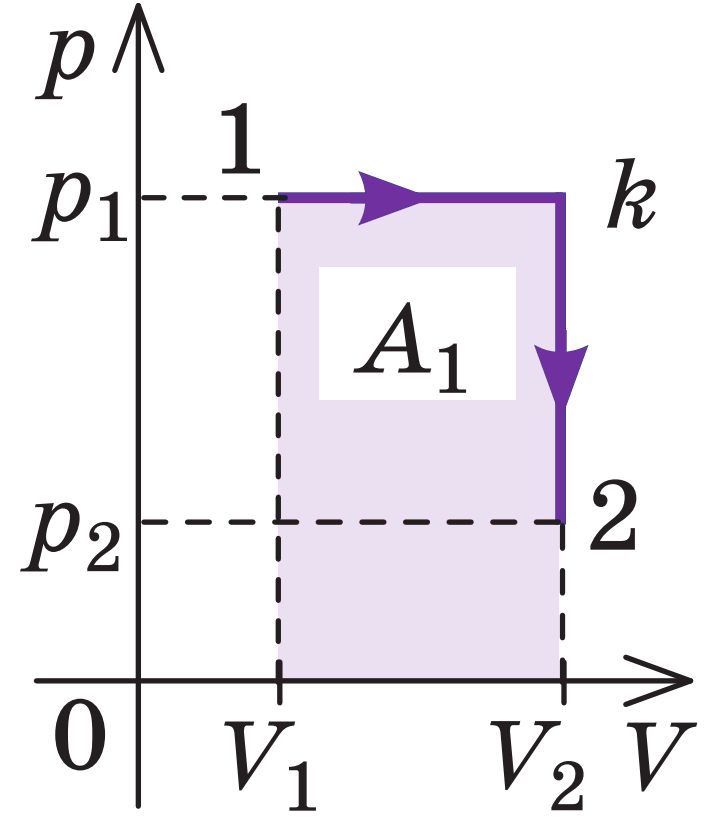 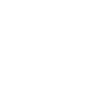 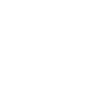 Розв'язування задач
1. Газ, який займав об’єм 0,1 м3 під тиском 200 кПа, нагріли ізобарно від 290 К до 355 К. Визначити роботу розширення газу.
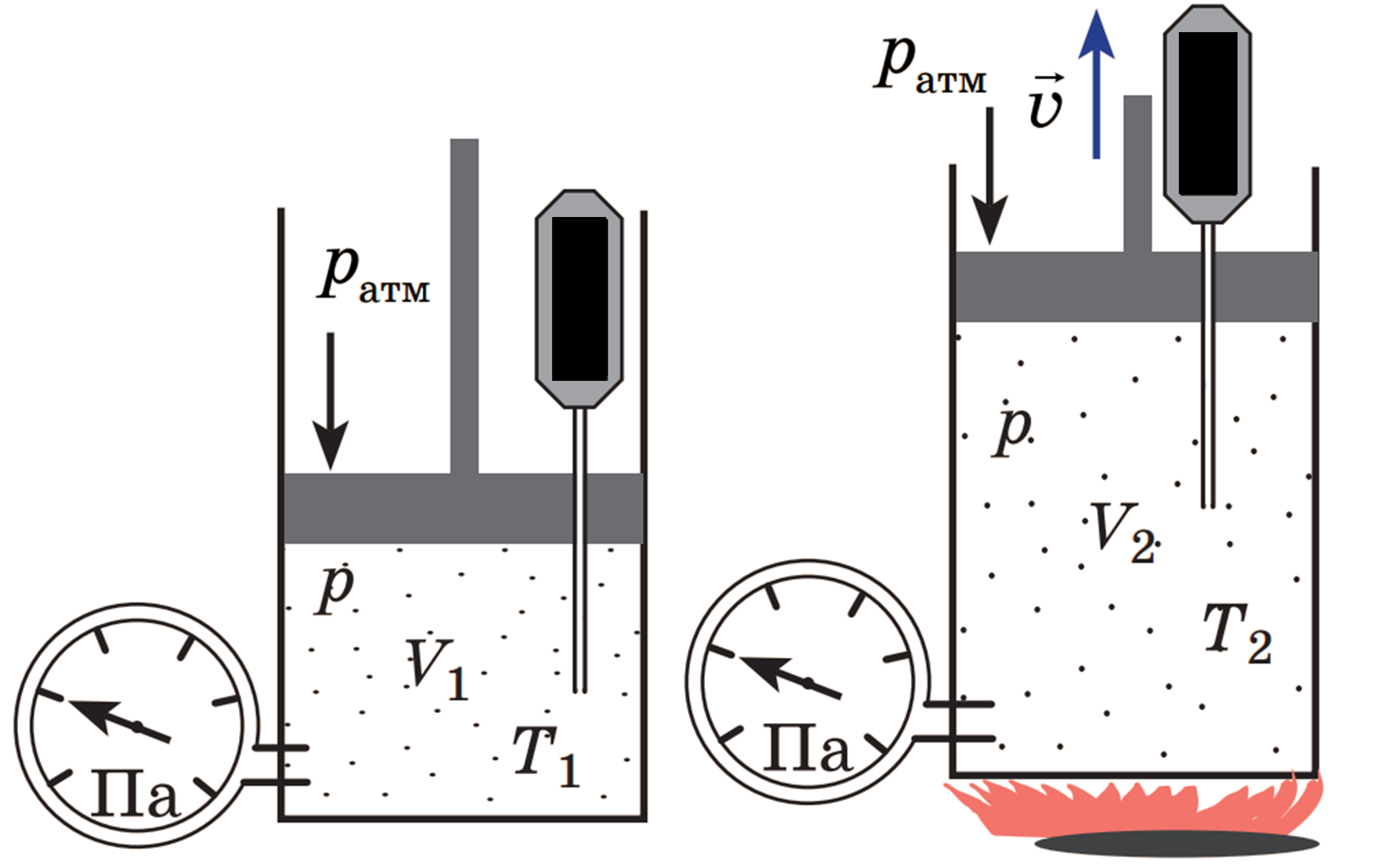 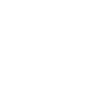 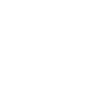 Розв'язування задач
2. Молекулярний водень, маса якого 6,5 г і температура 27 °С, нагрівають за сталого тиску так, що його об’єм збільшився вдвічі. Знайдіть роботу, виконану газом під час розширення. Молярна маса водню 
2ꞏ10–3 кг/моль.
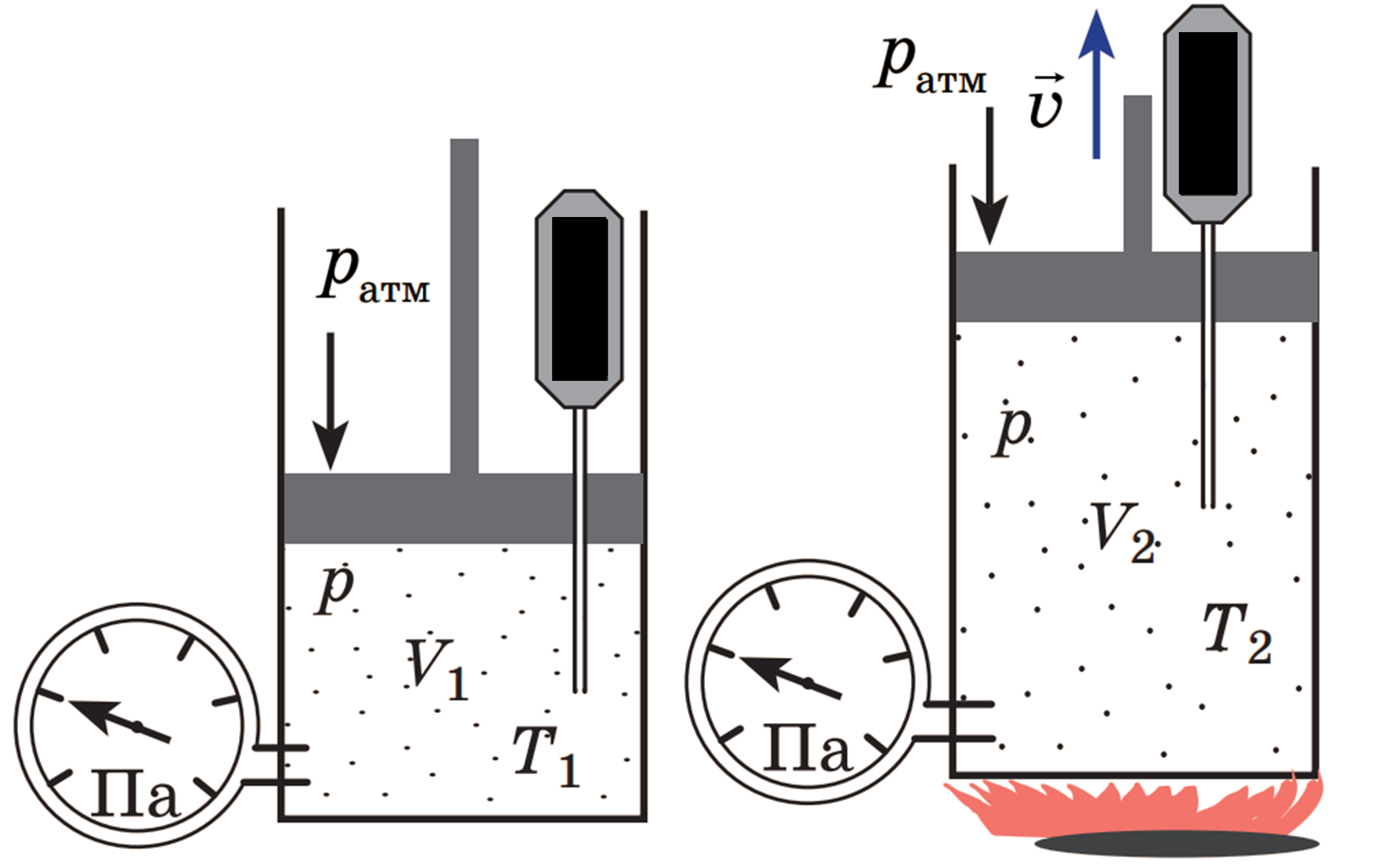 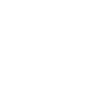 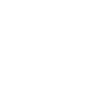 Розв'язування задач
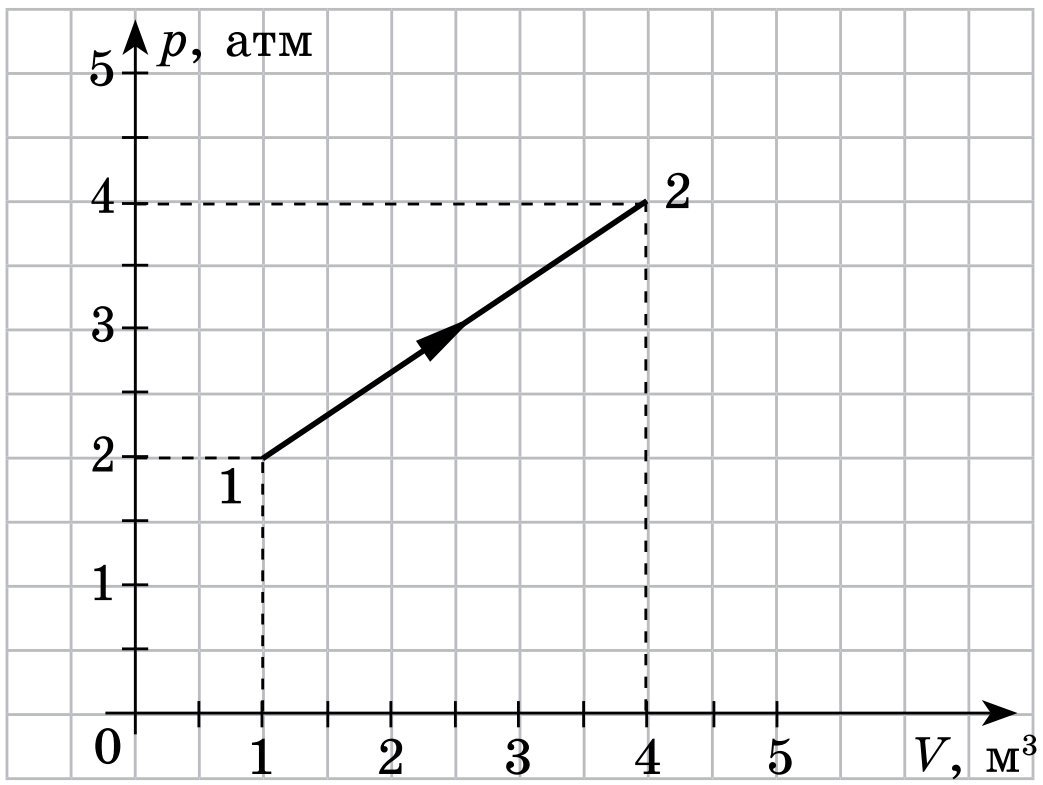 3. Газ переходить зі стану 1 у стан 2. Знайдіть роботу, яку виконує газ в ході процесу.
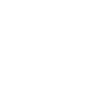 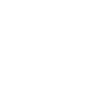 Розв'язування задач
4. Деяка маса газу, що займає об’єм 11 л, перебуває під тиском 105 Па за температури 300 К. Газ нагрівають за постійного об’єму до температури 330 К, а потім за постійного тиску до температури 360 К. Побудуйте графік процесу в координатах р, V. Знайдіть роботу, яку виконав газ в ході процесу.
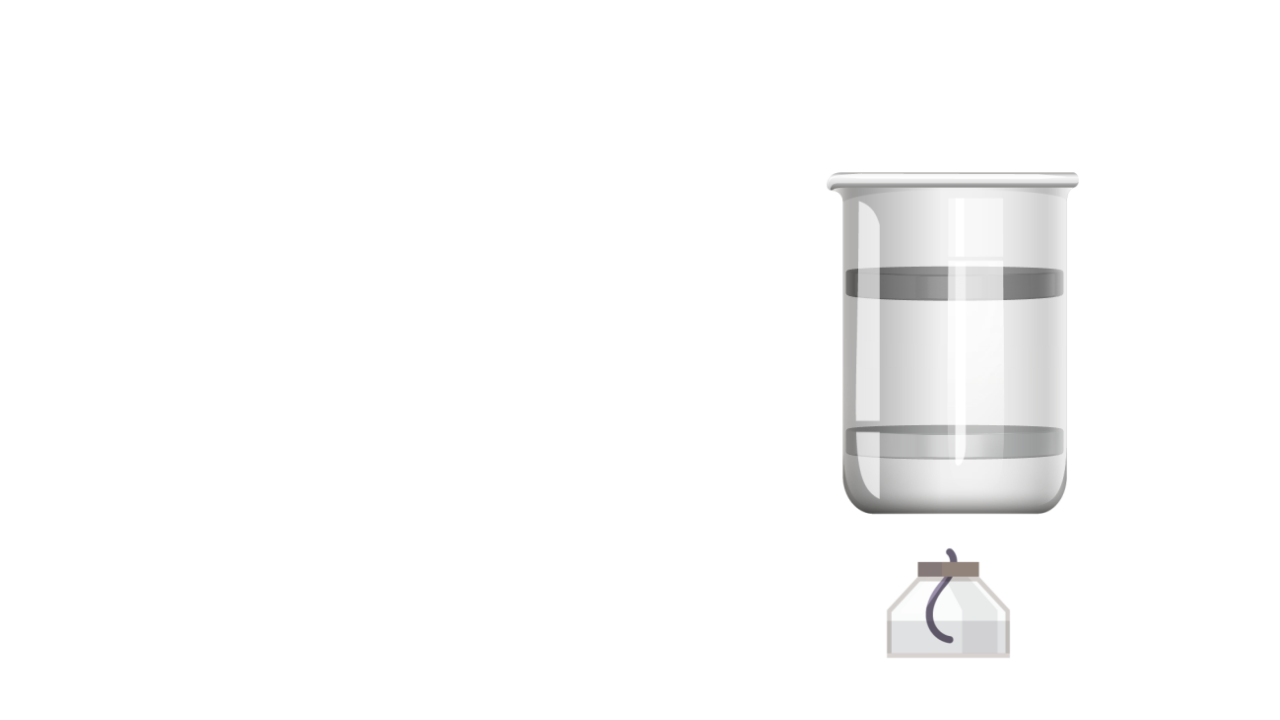 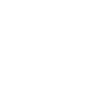 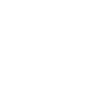 Домашнє завдання
Опрацювати § 37,
Вправа № 37 (2, 4)